对……来说
对他来说，学历史非常无聊
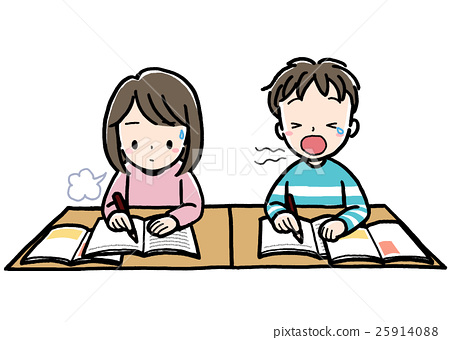 Something
来说
对
S
，
对……来说
对他来说，他比较喜欢吃辣一点的东西
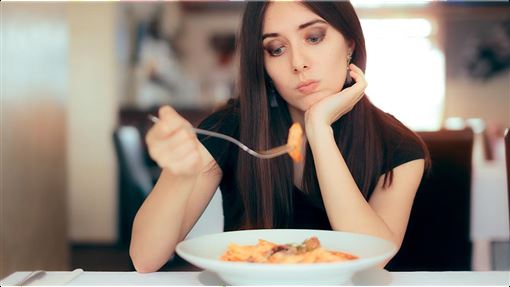 对……来说
对他来说，时髦比价钱更重要
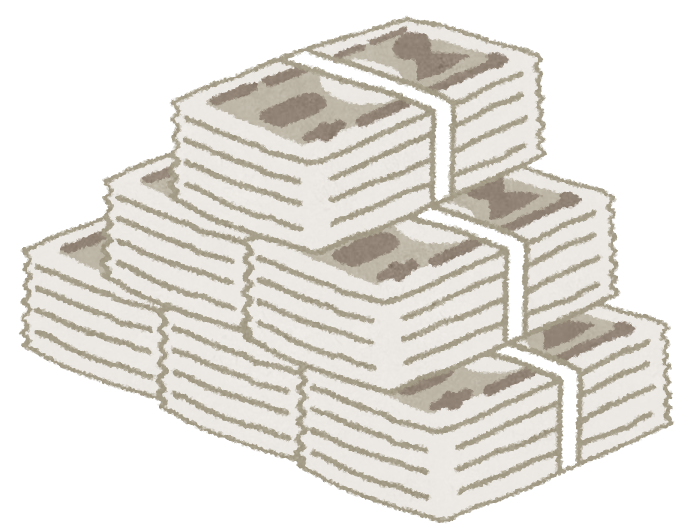 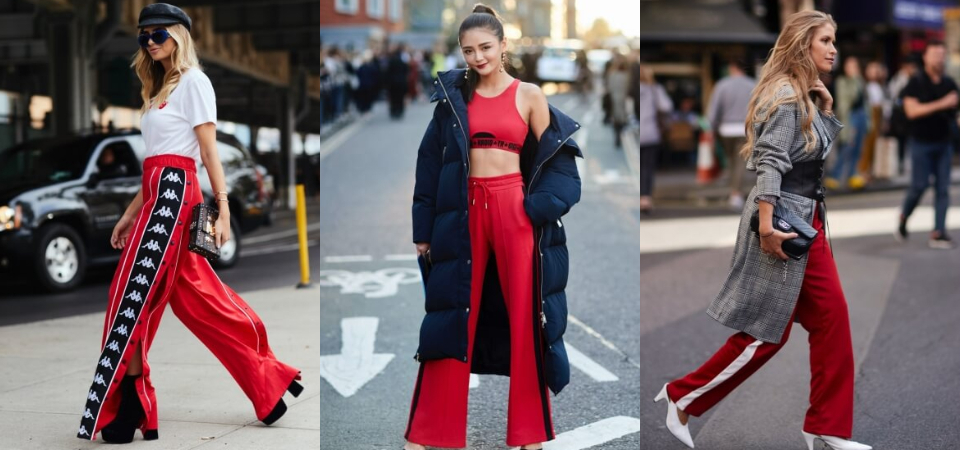 >
对你来说，什么课最无聊呢?
对我来说____________
你觉得哪一家餐厅最好吃呢?
对我来说____________
受不了(vc)
Shòu bu liǎo
他受不了youtube有这么多的广告，不想用youtube了
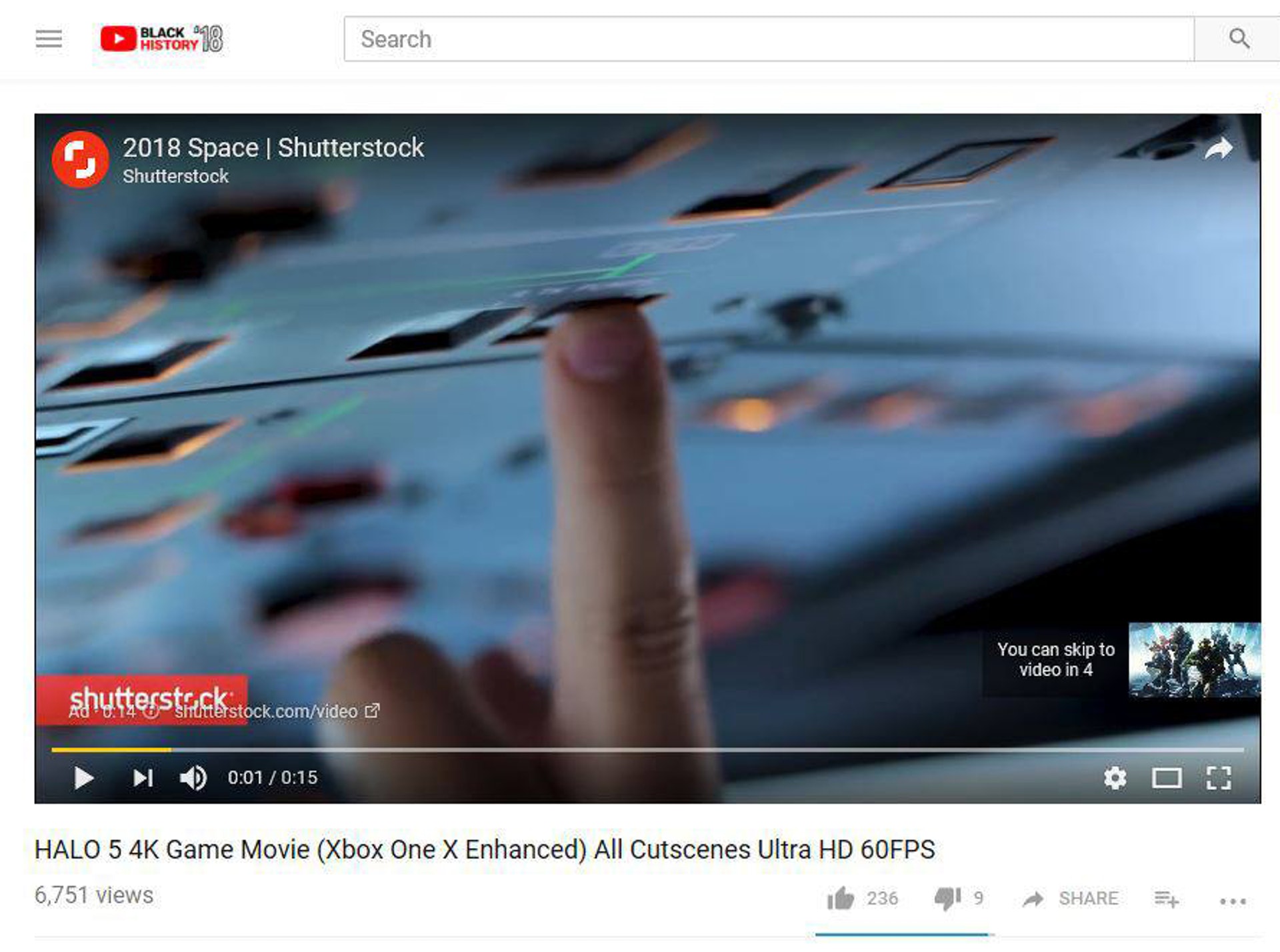 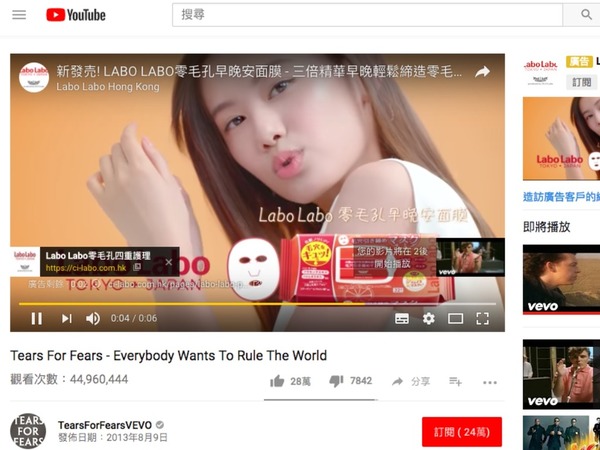 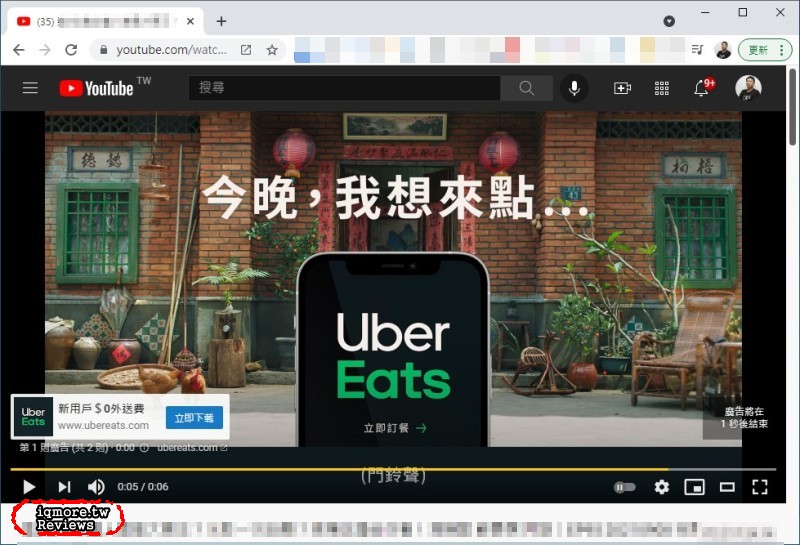 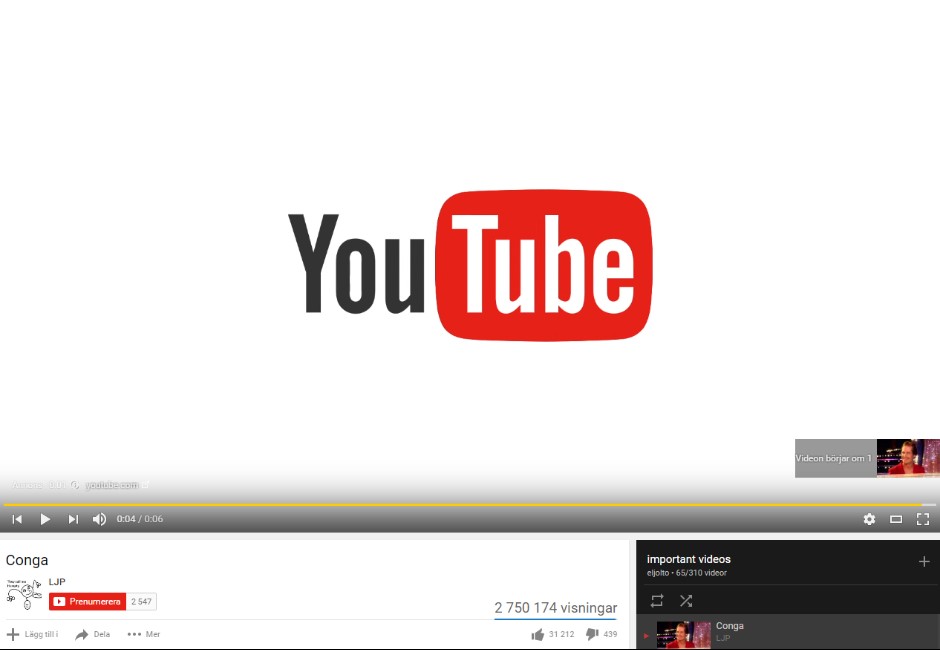 [Speaker Notes: 名词
独立成篇的文字；也泛指著作。
2.
名词
借指人对某件事的思考和主意；将要采取的行动。
 「他嘴上没说，心里却早有 文章」]
受不了(vc)
他受不了台湾的天气了，打算搬去别的国家
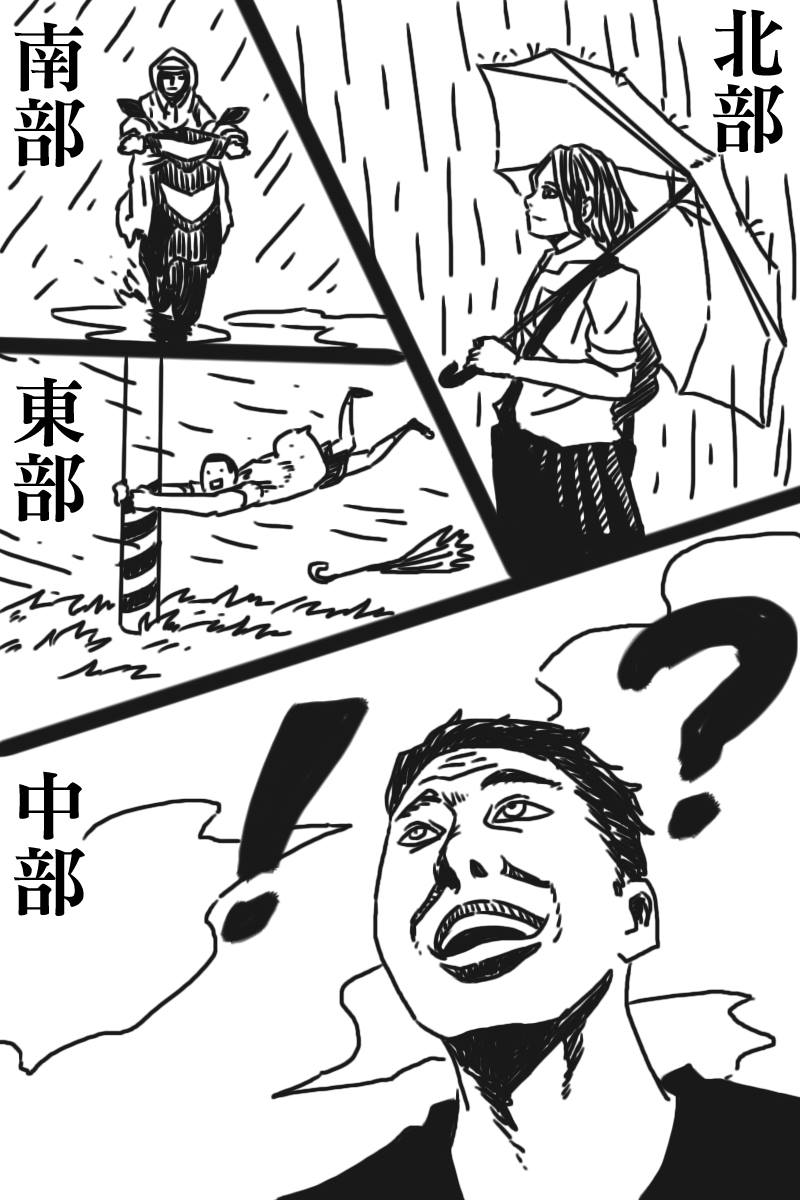 台湾夏天
的天
气
[Speaker Notes: 名词
独立成篇的文字；也泛指著作。
2.
名词
借指人对某件事的思考和主意；将要采取的行动。
 「他嘴上没说，心里却早有 文章」]
你受不了什么事情呢?
残忍
你受不了什么样的人呢?
自以为是
轻松(adj)
Qīngsōng
从他家走到学校只要走三分钟，非常轻松
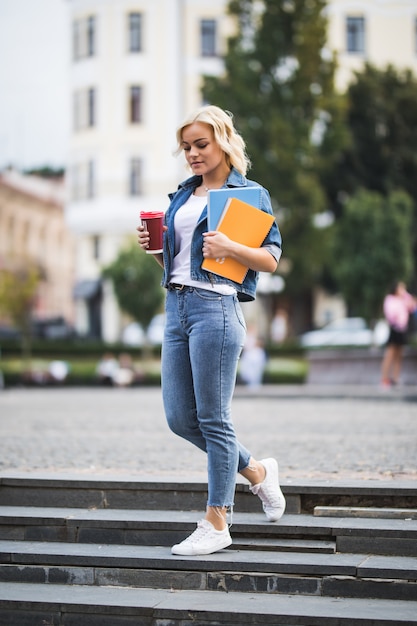 [Speaker Notes: 名词
独立成篇的文字；也泛指著作。
2.
名词
借指人对某件事的思考和主意；将要采取的行动。
 「他嘴上没说，心里却早有 文章」]
轻松(adj)
他很喜欢历史，学校的历史课对他来说很轻松
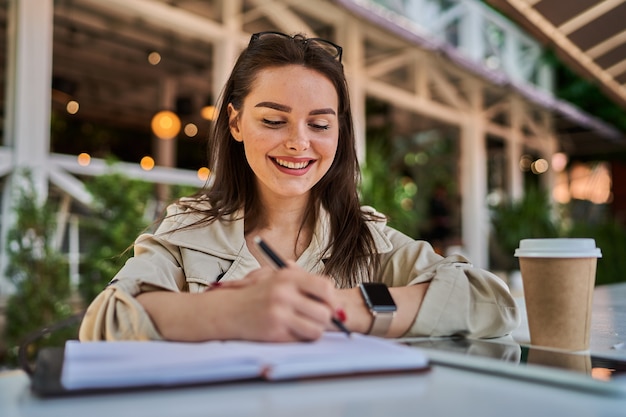 [Speaker Notes: 名词
独立成篇的文字；也泛指著作。
2.
名词
借指人对某件事的思考和主意；将要采取的行动。
 「他嘴上没说，心里却早有 文章」]
轻松(adj)
他这学期想要轻松的生活，因此这学期没有选很多课
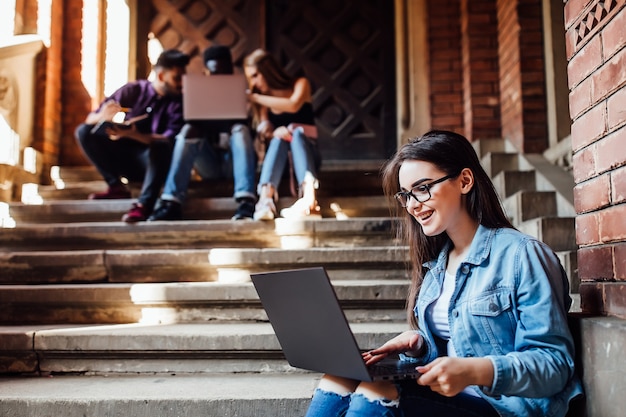 [Speaker Notes: 名词
独立成篇的文字；也泛指著作。
2.
名词
借指人对某件事的思考和主意；将要采取的行动。
 「他嘴上没说，心里却早有 文章」]
对你来说，学什么会让你很轻松呢?
指导(V)
Zhǐdǎo
李老师指导了很多学生的数学，让很多学生的数学变好了
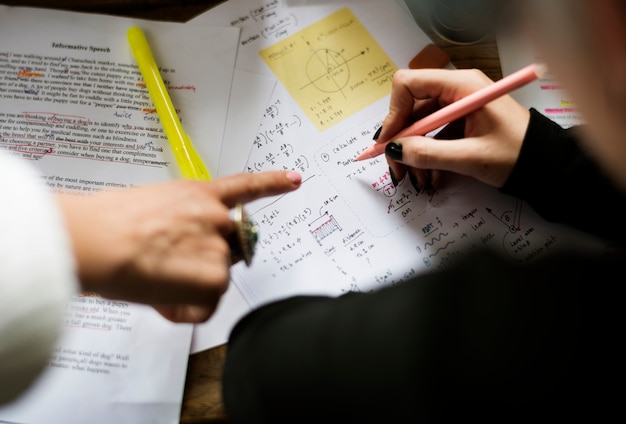 [Speaker Notes: 名词
独立成篇的文字；也泛指著作。
2.
名词
借指人对某件事的思考和主意；将要采取的行动。
 「他嘴上没说，心里却早有 文章」]
指导(V)
她选了王老师指导她的论文。
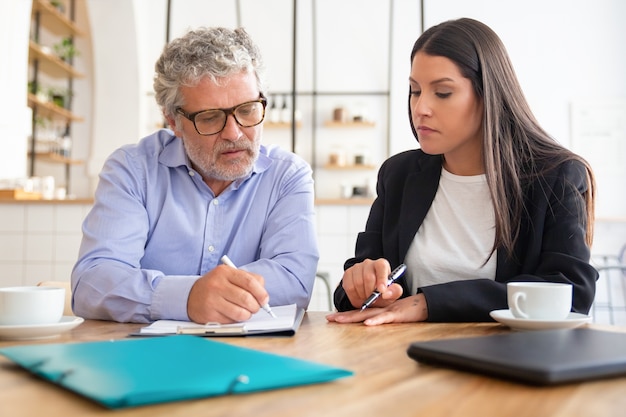 [Speaker Notes: 名词
独立成篇的文字；也泛指著作。
2.
名词
借指人对某件事的思考和主意；将要采取的行动。
 「他嘴上没说，心里却早有 文章」]
指导(V)
一百年前，中国请了德国人指导军队
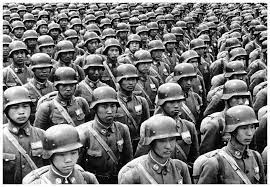 [Speaker Notes: 名词
独立成篇的文字；也泛指著作。
2.
名词
借指人对某件事的思考和主意；将要采取的行动。
 「他嘴上没说，心里却早有 文章」]
你未来写论文(paper)会找哪位老师指导呢?
指导(n)
Zhǐdǎo
她的论文指导老师是王老师
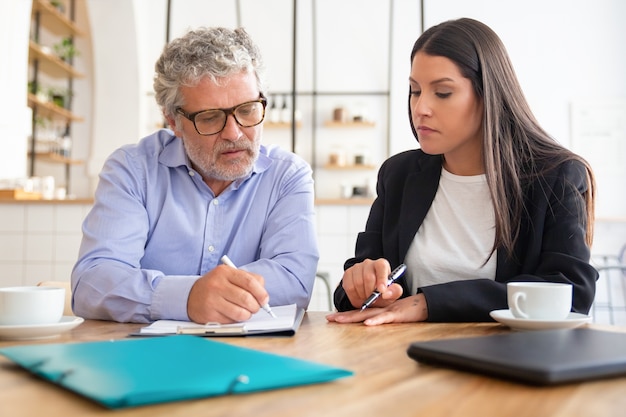 [Speaker Notes: 名词
独立成篇的文字；也泛指著作。
2.
名词
借指人对某件事的思考和主意；将要采取的行动。
 「他嘴上没说，心里却早有 文章」]
指导(n)
因为她的指导，她终于了解这件事了!
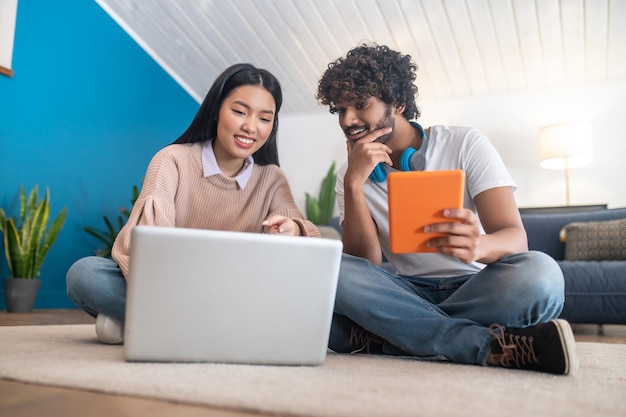 [Speaker Notes: 名词
独立成篇的文字；也泛指著作。
2.
名词
借指人对某件事的思考和主意；将要采取的行动。
 「他嘴上没说，心里却早有 文章」]
你有找过其他人指导过你不会的东西吗?
教授(n)
Jiàoshòu
她的论文指导教授是王教授
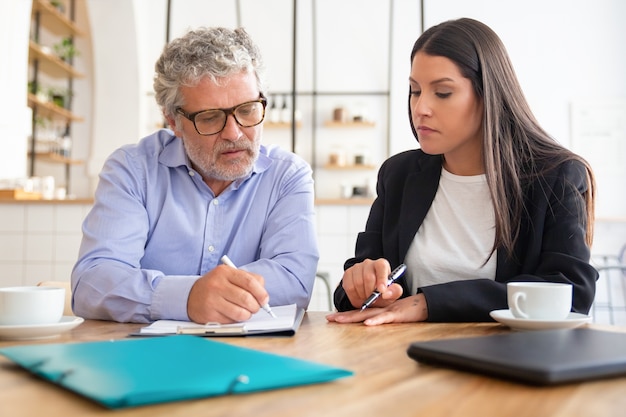 [Speaker Notes: 名词
独立成篇的文字；也泛指著作。
2.
名词
借指人对某件事的思考和主意；将要采取的行动。
 「他嘴上没说，心里却早有 文章」]
教授(n)
这所大学的中文专业有十位教授
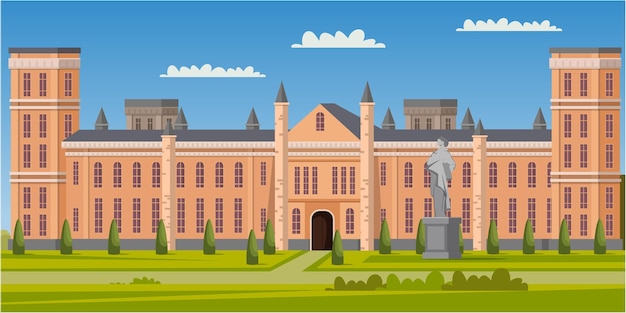 [Speaker Notes: 名词
独立成篇的文字；也泛指著作。
2.
名词
借指人对某件事的思考和主意；将要采取的行动。
 「他嘴上没说，心里却早有 文章」]
一言难尽
yiyannanjin
马萨里克大学的教授们怎么样?
你觉得教授们的生活忙不忙?
讨论(V)
Tǎolùn
他每次下课都会花半个小时跟朋友讨论等等要吃什么
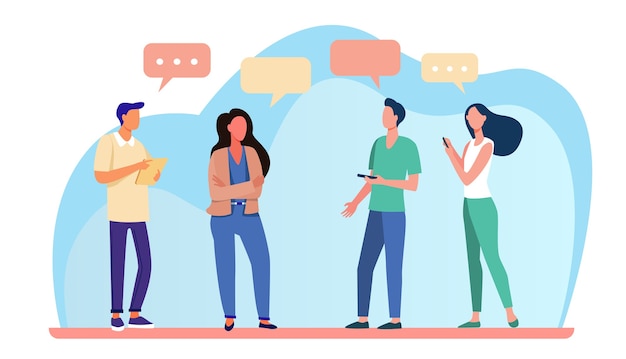 [Speaker Notes: 名词
独立成篇的文字；也泛指著作。
2.
名词
借指人对某件事的思考和主意；将要采取的行动。
 「他嘴上没说，心里却早有 文章」]
讨论(V)
他们常常在历史课上讨论自己对历史的想法
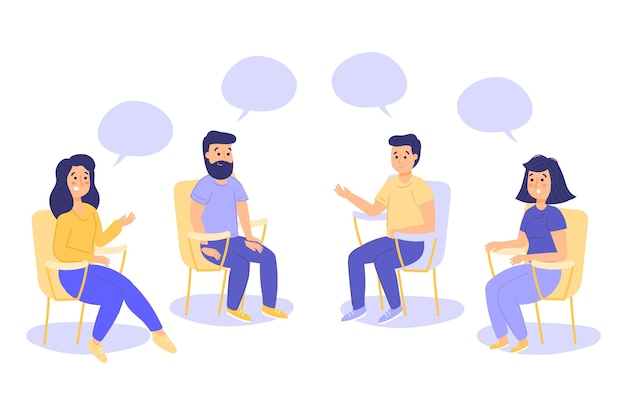 [Speaker Notes: 名词
独立成篇的文字；也泛指著作。
2.
名词
借指人对某件事的思考和主意；将要采取的行动。
 「他嘴上没说，心里却早有 文章」]
讨论(V)
她和他的指导教授每个礼拜都要花一个小时在讨论她的论文上。
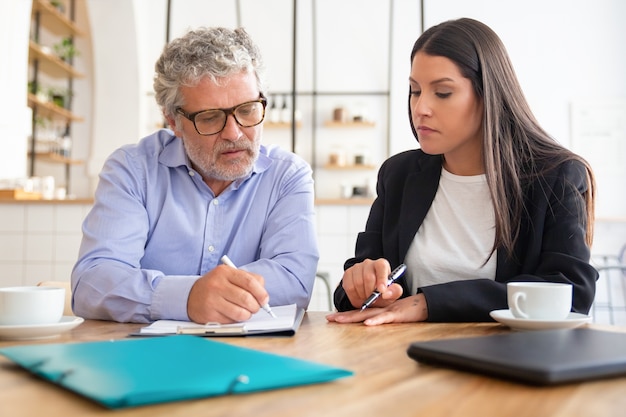 [Speaker Notes: 名词
独立成篇的文字；也泛指著作。
2.
名词
借指人对某件事的思考和主意；将要采取的行动。
 「他嘴上没说，心里却早有 文章」]
你们在其他课上面会讨论些什么呢?
你们在历史课上讨论过什么有趣的话题呢?
碰见(VC)
Pèngjiàn
她在超市买菜时，碰见了学校的老师
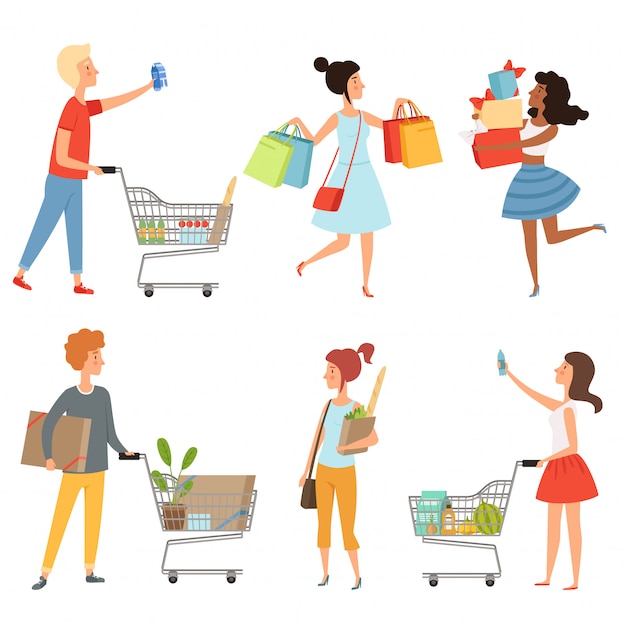 [Speaker Notes: 名词
独立成篇的文字；也泛指著作。
2.
名词
借指人对某件事的思考和主意；将要采取的行动。
 「他嘴上没说，心里却早有 文章」]
碰见(VC)
这个教授觉得在放假的时候碰见认识的人很累
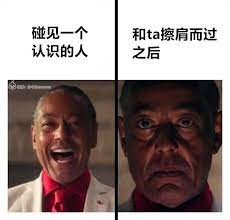 [Speaker Notes: 名词
独立成篇的文字；也泛指著作。
2.
名词
借指人对某件事的思考和主意；将要采取的行动。
 「他嘴上没说，心里却早有 文章」]
碰见(VC)
他在酒吧碰见了她的朋友
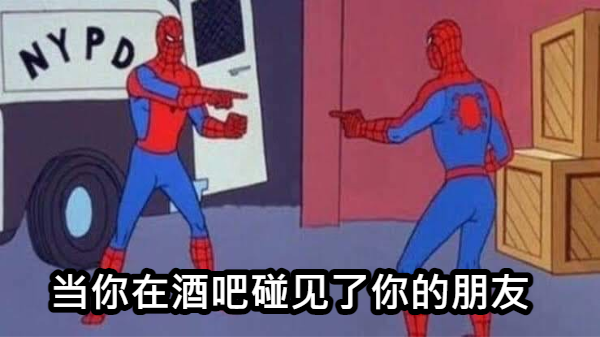 [Speaker Notes: 名词
独立成篇的文字；也泛指著作。
2.
名词
借指人对某件事的思考和主意；将要采取的行动。
 「他嘴上没说，心里却早有 文章」]
你如果在校外碰见了不喜欢的教授，你会做什么呢?
如果我碰见他我会__________________
肯定(ADV)
Kěndìng
她很喜欢历史，她觉得大学的历史课肯定很有趣
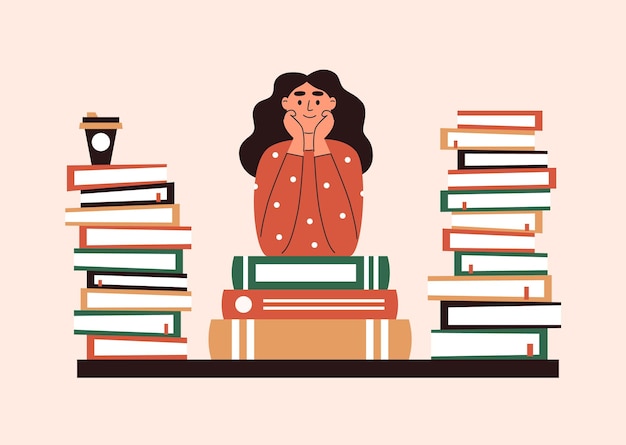 [Speaker Notes: 名词
独立成篇的文字；也泛指著作。
2.
名词
借指人对某件事的思考和主意；将要采取的行动。
 「他嘴上没说，心里却早有 文章」]
肯定(ADV)
他觉得四川菜这么辣，肯定不好吃
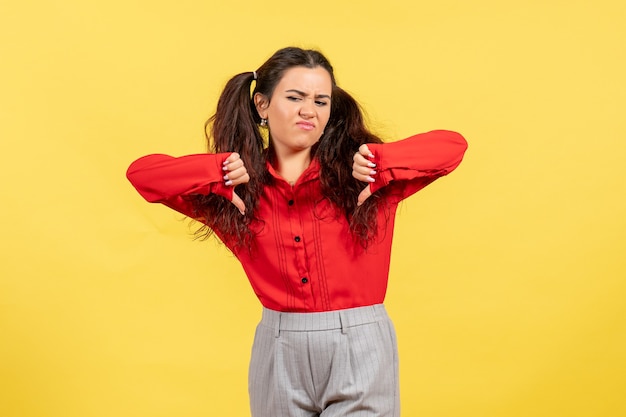 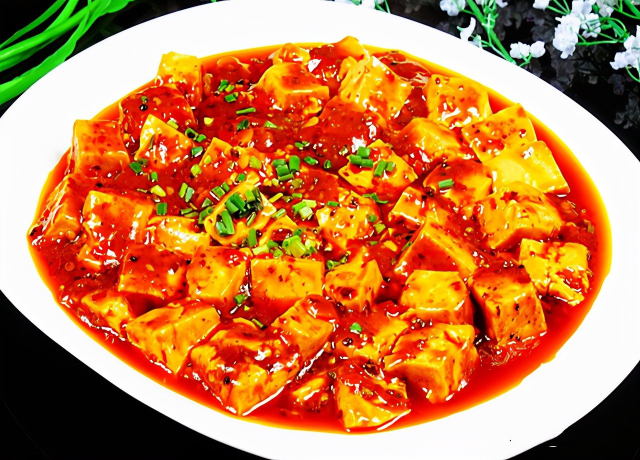 [Speaker Notes: 名词
独立成篇的文字；也泛指著作。
2.
名词
借指人对某件事的思考和主意；将要采取的行动。
 「他嘴上没说，心里却早有 文章」]
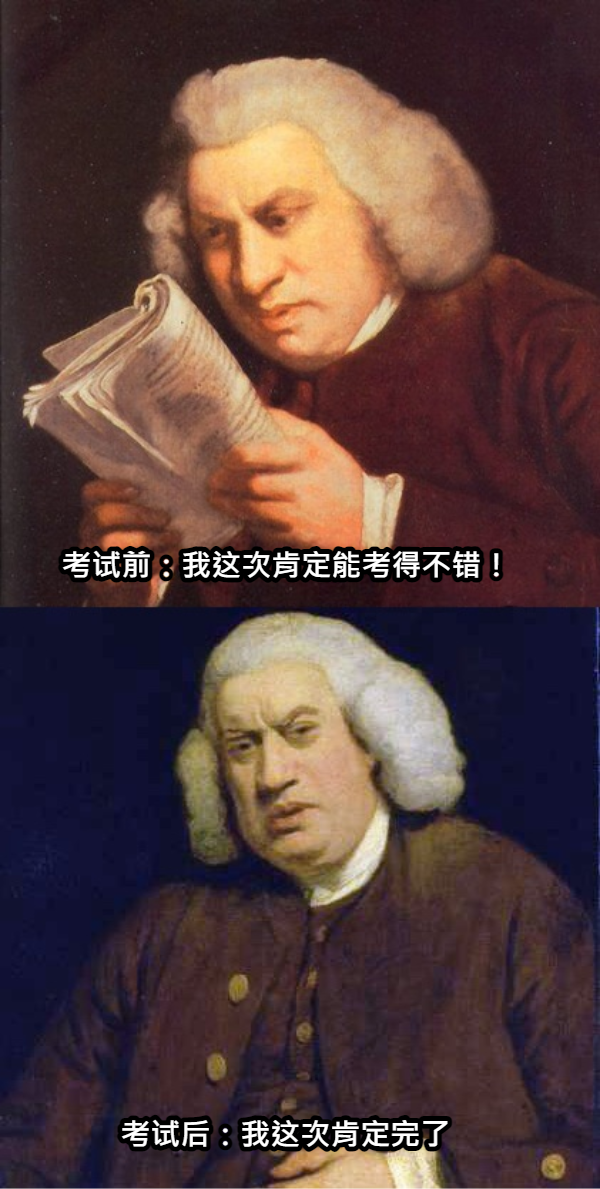 肯定(ADV)
Kěndìng
[Speaker Notes: 名词
独立成篇的文字；也泛指著作。
2.
名词
借指人对某件事的思考和主意；将要采取的行动。
 「他嘴上没说，心里却早有 文章」]
有什么课你这学期肯定能通过的呢?
Tōngguò
毕业(vo)
他在读了四年大学后，终于毕业了
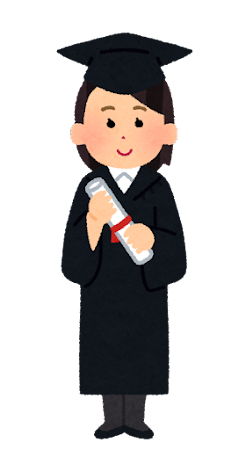 毕业
在毕业后，他去了日本工作
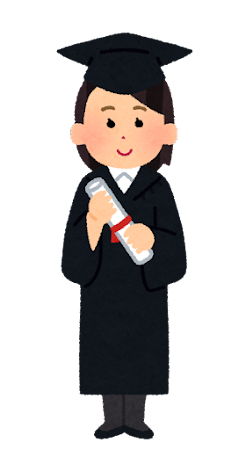 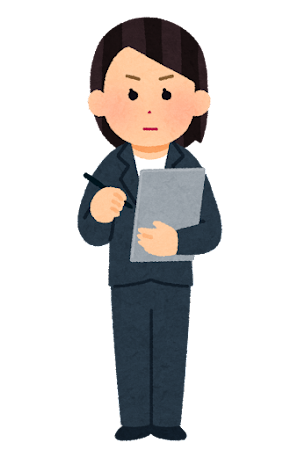 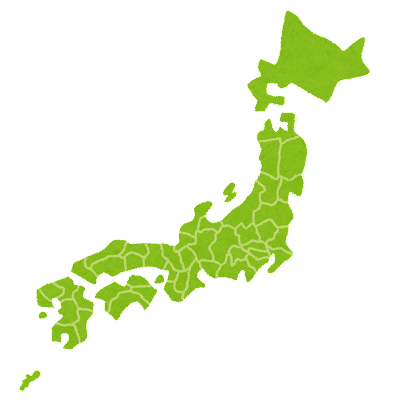 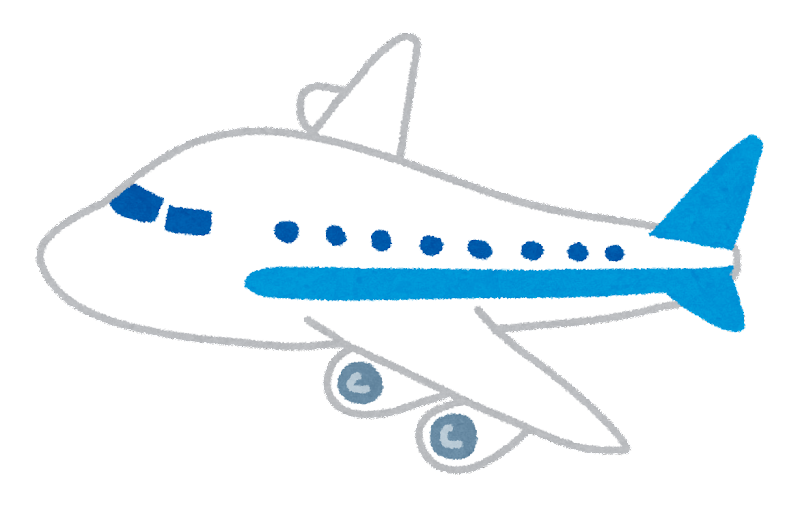 毕业
她想在大学毕业前出国去看看世界
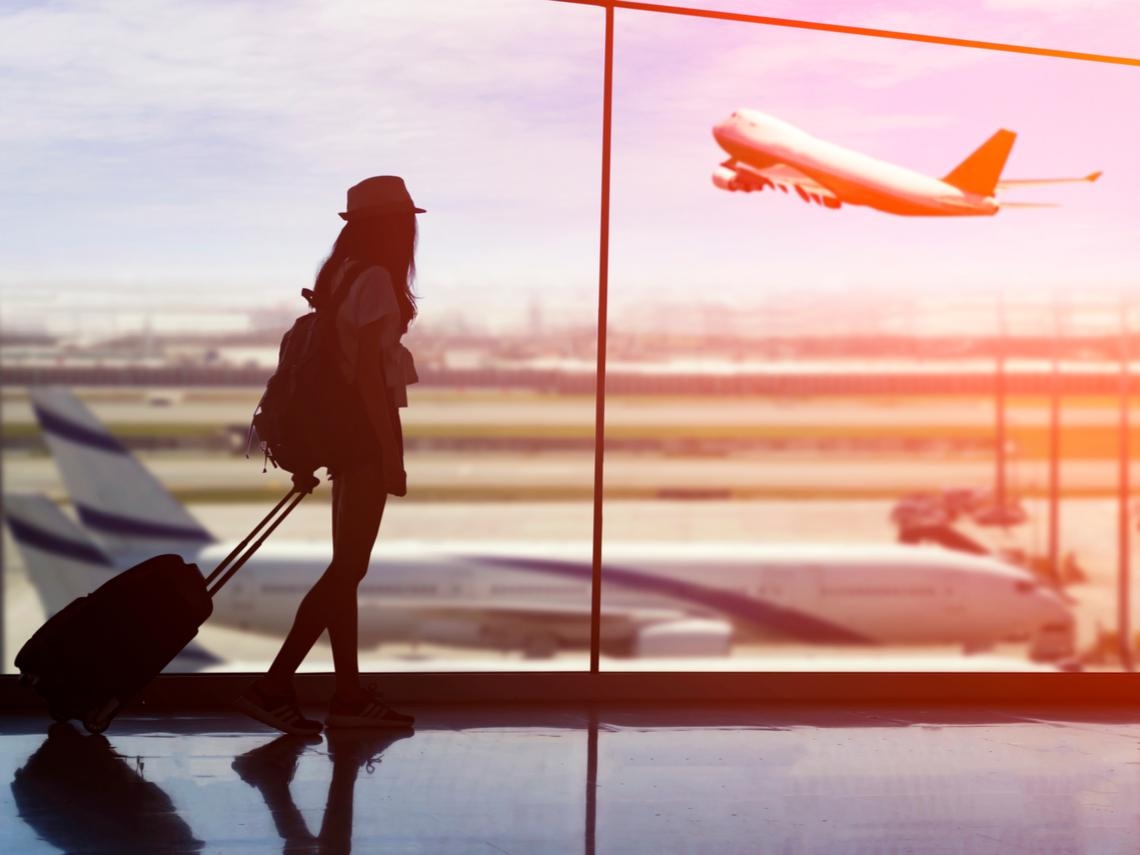 你毕业前想做什么呢?
你毕业后想做什么呢?
学位(N)
Xuéwèi
她努力了三年，终于毕业了，拿到了大学学位
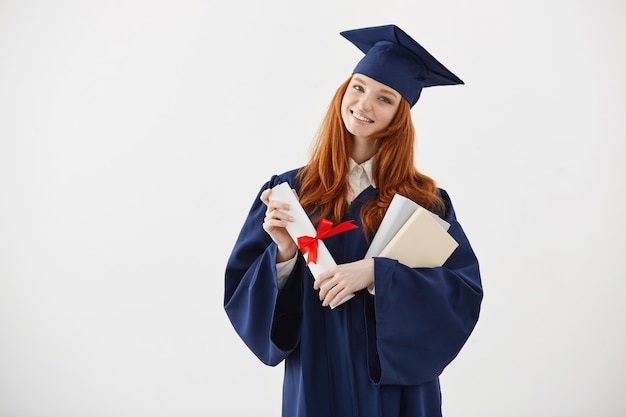 [Speaker Notes: 名词
独立成篇的文字；也泛指著作。
2.
名词
借指人对某件事的思考和主意；将要采取的行动。
 「他嘴上没说，心里却早有 文章」]
学位(N)
她在大学毕业后，想继续读硕士学位
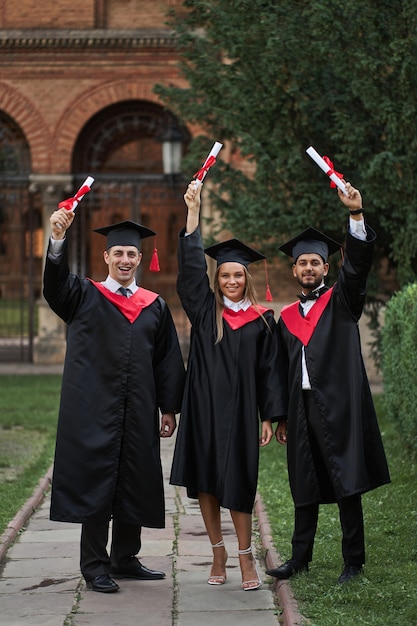 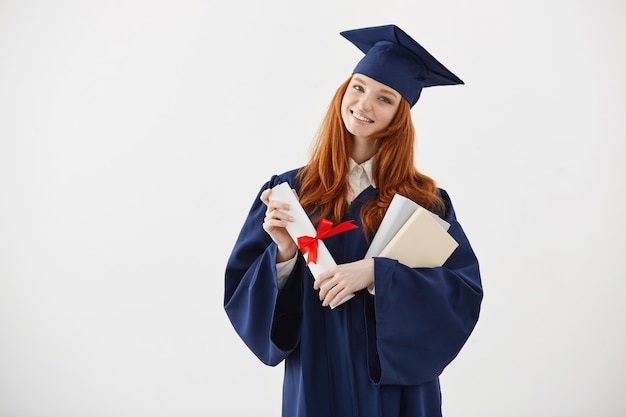 [Speaker Notes: 名词
独立成篇的文字；也泛指著作。
2.
名词
借指人对某件事的思考和主意；将要采取的行动。
 「他嘴上没说，心里却早有 文章」]
学士学位			硕士学位		博士学位
学位(N)
Xuéshì
Bóshì
Shuòshì
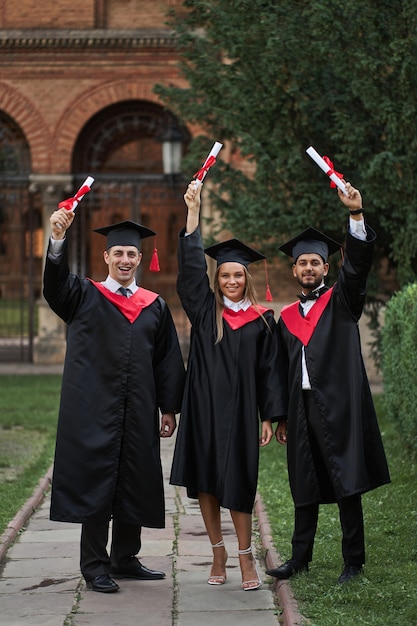 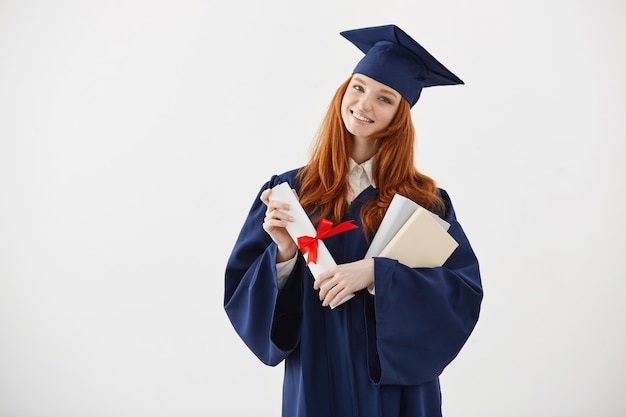 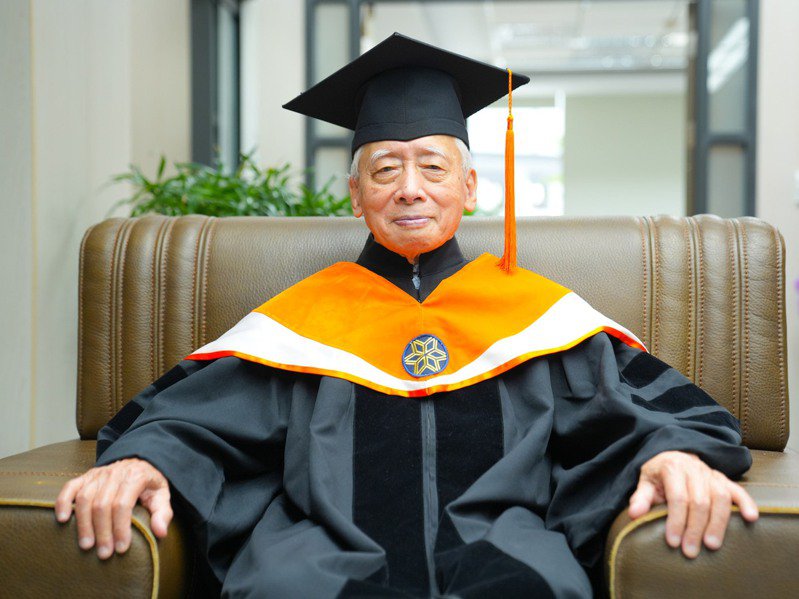 [Speaker Notes: 名词
独立成篇的文字；也泛指著作。
2.
名词
借指人对某件事的思考和主意；将要采取的行动。
 「他嘴上没说，心里却早有 文章」]
你想拿到什么学位呢?